Aktenaustauschin Zeiten der Digitalisierung
Dr. Daniela Oellers
Projekt Landeseinheitliche E-Akte BW
Leiterin Stabsstelle E-Akte BW (Innenministerium)

Digitalisierungskonferenz Baden-Württemberg13. Februar 2020
Unsere heutigen Themen.
Agenda
E-Akte BW – Hard Facts 
Grundsätze des Projektes
Medienbruchfreier Daten- und Aktenaustausch 
Fazit
13.02.2020
Stabsstelle E-Akte BW
2
Unsere heutigen Themen.
Agenda
E-Akte BW – Hard Facts 
Grundsätze des Projektes
Medienbruchfreier Daten- und Aktenaustausch 
Fazit
13.02.2020
Stabsstelle E-Akte BW
3
Die Eckdaten zum Projekt BW E-Akte im Überblick.
Hard facts – Projekt E-Akte BW (I)
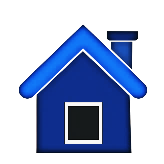 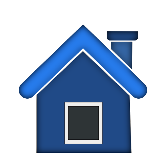 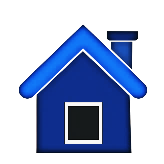 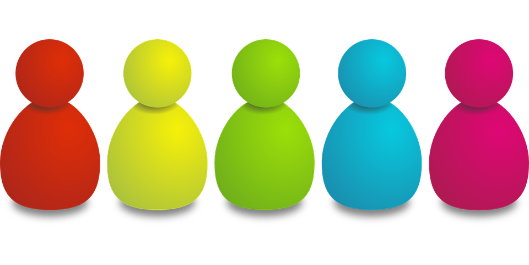 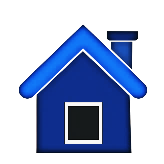 183 Landesbehörden
davon 
17 Polizei
166 Verwaltung
57.000 Nutzerinnen und Nutzer
davon 
32.000 Polizei
25.000 Verwaltung
13.02.2020
Stabsstelle E-Akte BW
4
[Speaker Notes: Zahlenangaben aus dieser Tabelle:  Rolloutplanung_EP 01 ANL Einführungsplan Land_Polizei V 0.90.xlsx]
Die Eckdaten zum Projekt E-Akte BW im Überblick.
Hard facts – Projekt E-Akte BW (II)
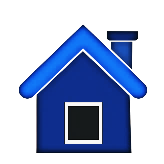 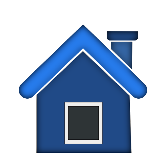 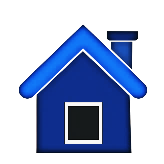 P
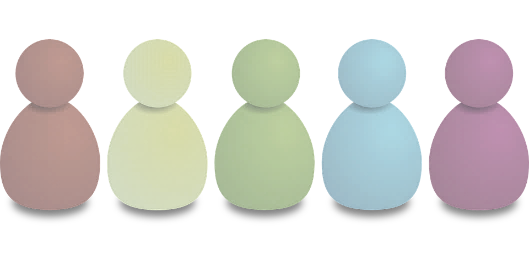 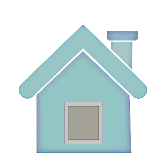 P
P
P
8 Pilotbehörden

Innenministerium
Justizministerium
Regierungspräsidium Stuttgart
Regierungspräsidium Tübingen
Regierungspräsidium Freiburg
Landesarchiv
Landesanstalt für Umwelt
Polizeipräsidium Ulm
1.121 Nutzerinnen und Nutzer
verteilt auf

22 Standorte
11 Standorte Polizei
13.02.2020
Stabsstelle E-Akte BW
5
Die Eckdaten zum Projekt E-Akte BW im Überblick.
Hard facts – Projekt E-Akte BW (III)
Bis 2024 sollen alle 25.000 Verwaltungsarbeitsplätze, bis 2025 alle 32.000 Arbeitsplätze bei der Polizei ausgerollt sein!

 Von 2021 bis 2025 müssen jedes Jahr 10.000 Arbeitsplätze neu mit der E-Akte BW ausgestattet werden!
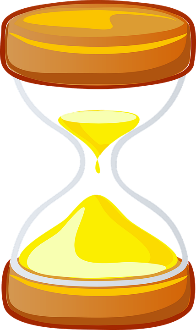 13.02.2020
Stabsstelle E-Akte BW
6
Unsere heutigen Themen.
Agenda
E-Akte BW – Hard Facts 
Grundsätze des Projektes
Medienbruchfreier Daten- und Aktenaustausch 
Fazit
13.02.2020
Stabsstelle E-Akte BW
7
Standardisierung, Parallelisierung, E-Learning: Nur so ist die Herausforderung zu schaffen!
Grundsätze
EINE Standardakte für ALLE

Die allermeisten Beschäftigten schulen wir nur über E-LEARNING!

PARALLELISIERUNG in der Pilotierung und beim Rollout

Standardisiertes Einführungsvorgehen für alle Behörden mit zentralem Personal

Projekt betrachtet den gesamten Lebenszyklus einer Akte, eines Vorgangs, eines Dokumentes
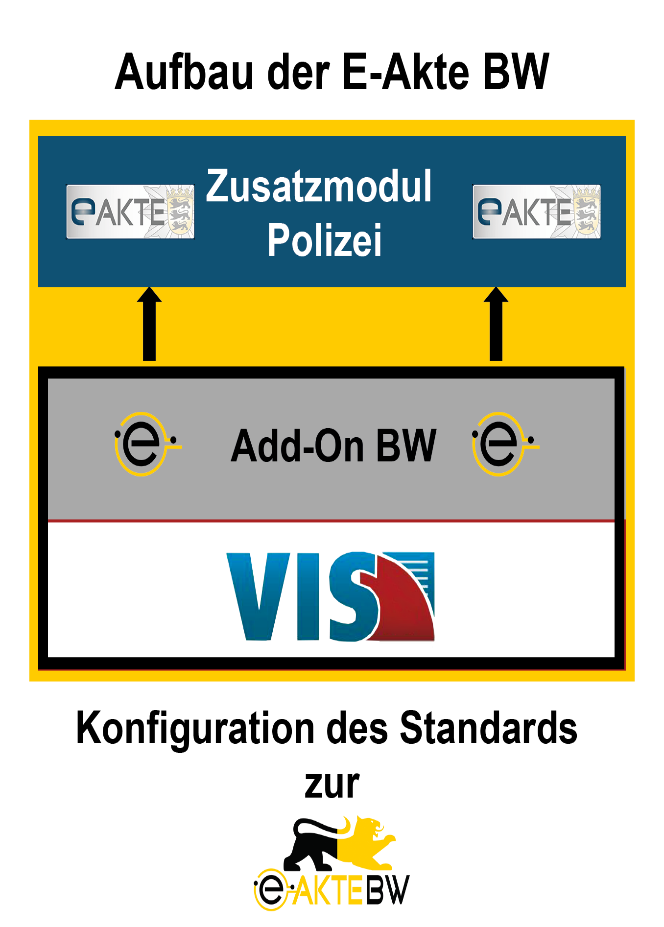 13.02.2020
Stabsstelle E-Akte BW
8
Unsere heutigen Themen.
Agenda
E-Akte BW – Hard Facts 
Grundsätze des Projektes
Medienbruchfreier Daten- und Aktenaustausch 
Fazit
13.02.2020
Stabsstelle E-Akte BW
9
Die E-Akte BW liefert den Schlussstein für die elektronische Kommunikation zwischen der Verwaltung und der Bürgerschaft/Wirtschaft.
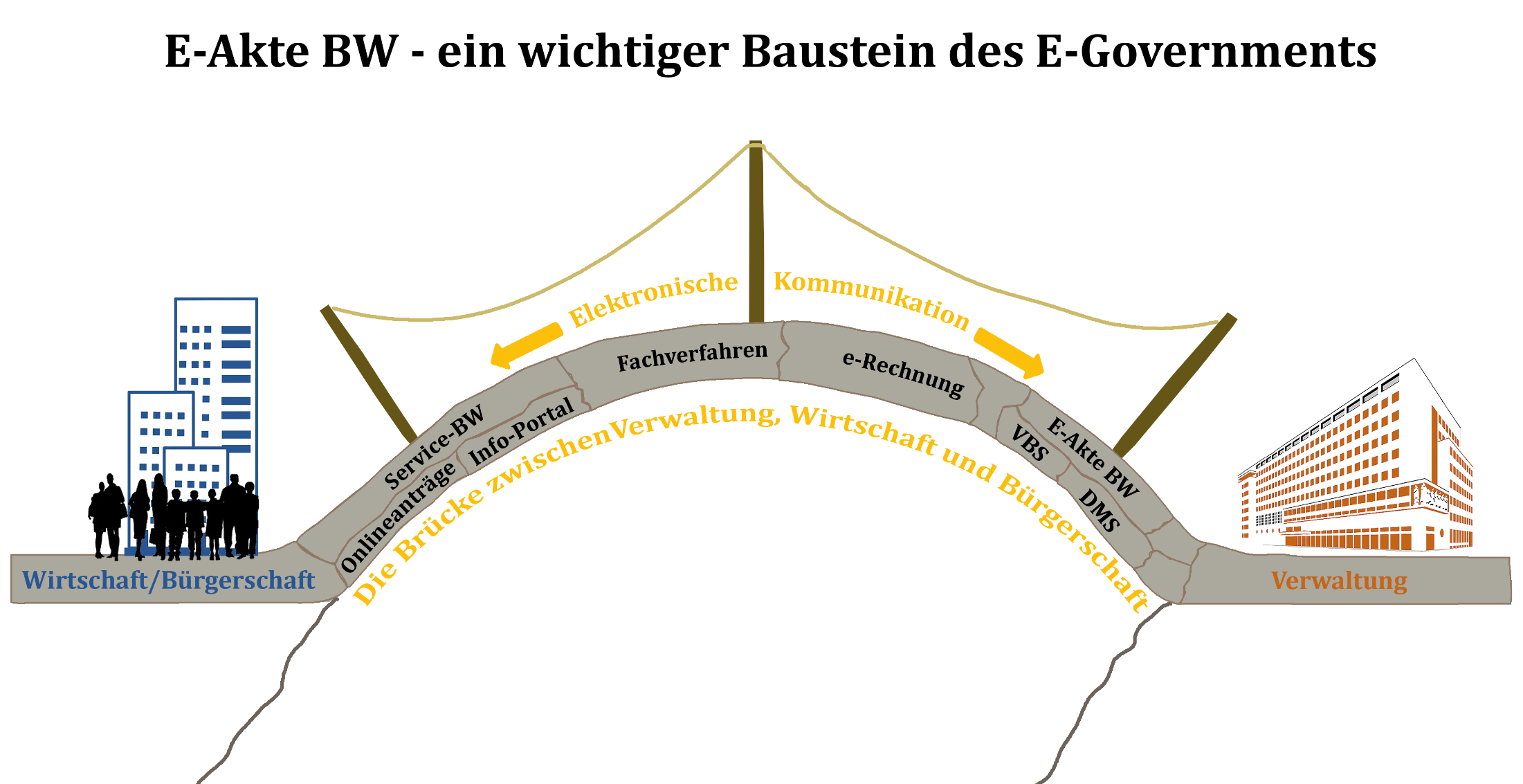 13.02.2020
Stabsstelle E-Akte BW
10
Mit der E-Akte BW soll Kommunikation medienbruchfrei möglich sein.
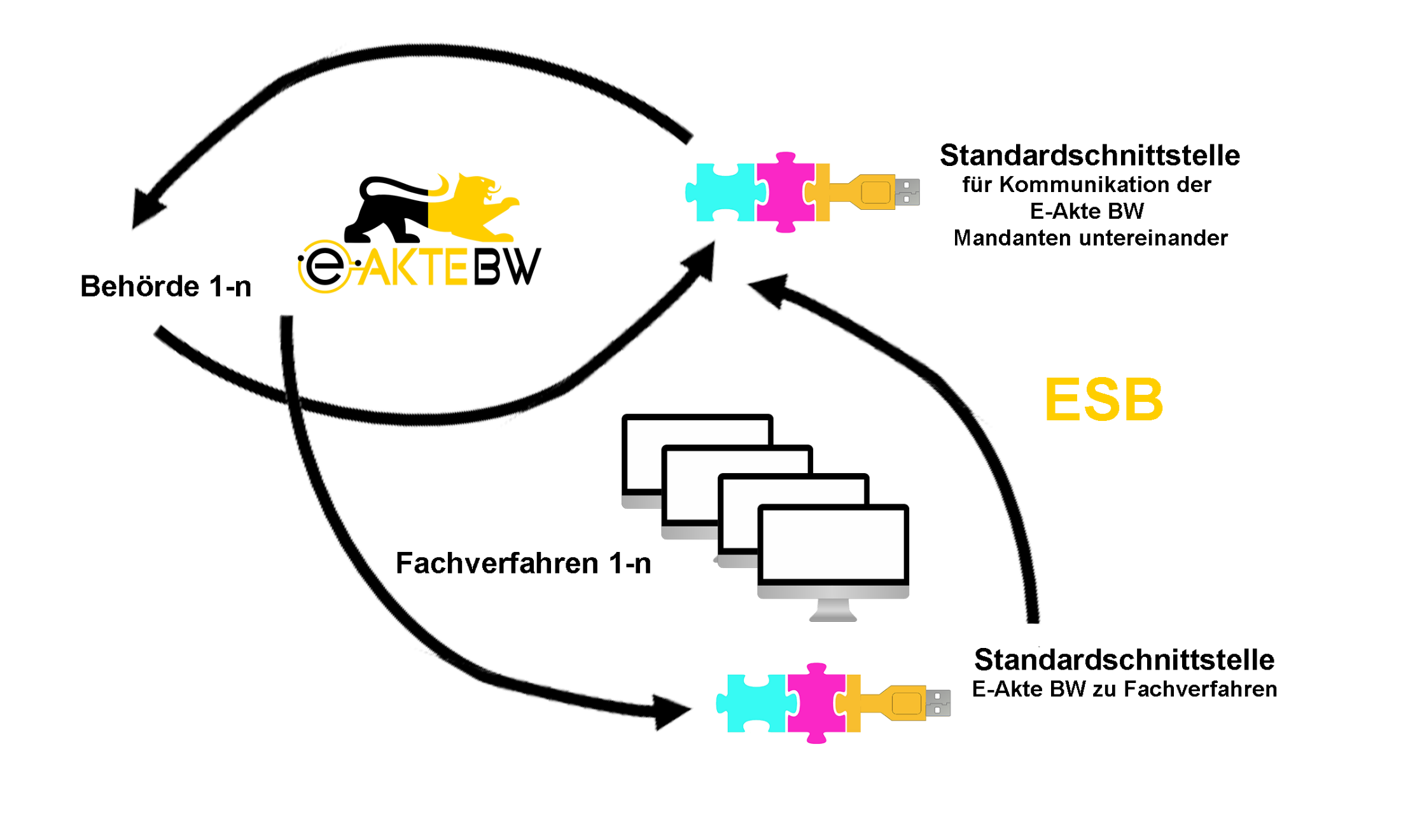 13.02.2020
Stabsstelle E-Akte BW
11
Medienbruchfreier Daten- und Aktenaustausch außerhalb der E-Akte BW gelingt über die service-bw-Infrastruktur.
Medienbruchfreier Daten-/Aktenaustausch unter Verwaltungsbehörden
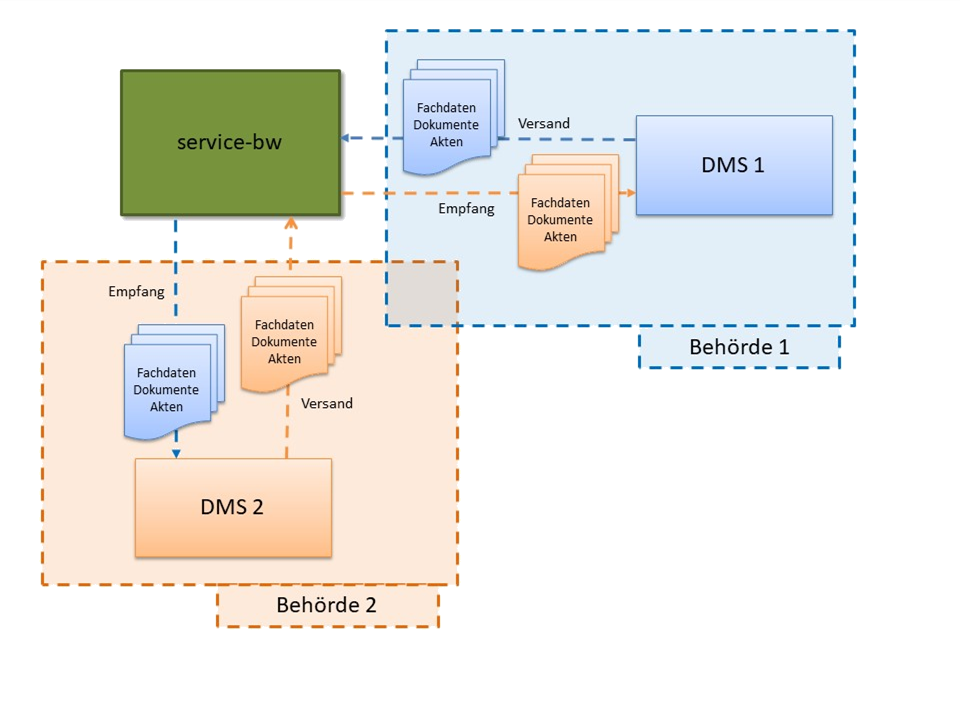 Aufsetzen auf dem bestehenden Behördenkonto in service-bw.

Integration dieser Lösung über eine Schnittstelle in die E-Akte-Systeme der Behörden.

Behördenkonto als technischer Kommunikationsweg, aus Nutzersicht aber nicht sichtbar
13.02.2020
Stabsstelle E-Akte BW
12
Das Behördenkonto in service-bw ist mit dem besonderen Behörden-Postfach der Justiz gekoppelt.
Medienbruchfreier Daten-/Aktenaustausch zwischen Verwaltung, Polizei und Justiz
Realisierte Kopplung des service-bw-Behördenkontos mit dem besonderen Behörden-Postfach (beBPo) der Justiz:

Unmittelbare Kommunikation mit der Justiz aus dem jeweiligen E-Akte-System
Gilt für den Austausch mit der Justiz bundesweit
Gilt ebenso für alle weiteren Inhaber eines Kontos in der EGVP-Infrastruktur (z. B. Rechtsanwälte, Notare).
Enge Abstimmung Polizei mit Justiz in BW zur Angleichung von xdomea und XJustiz
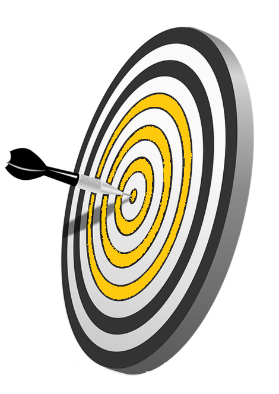 13.02.2020
Stabsstelle E-Akte BW
13
Der Datenaustausch ist zwischen der Verwaltung und sämtlichen Akteuren der Justiz bundesweit möglich.
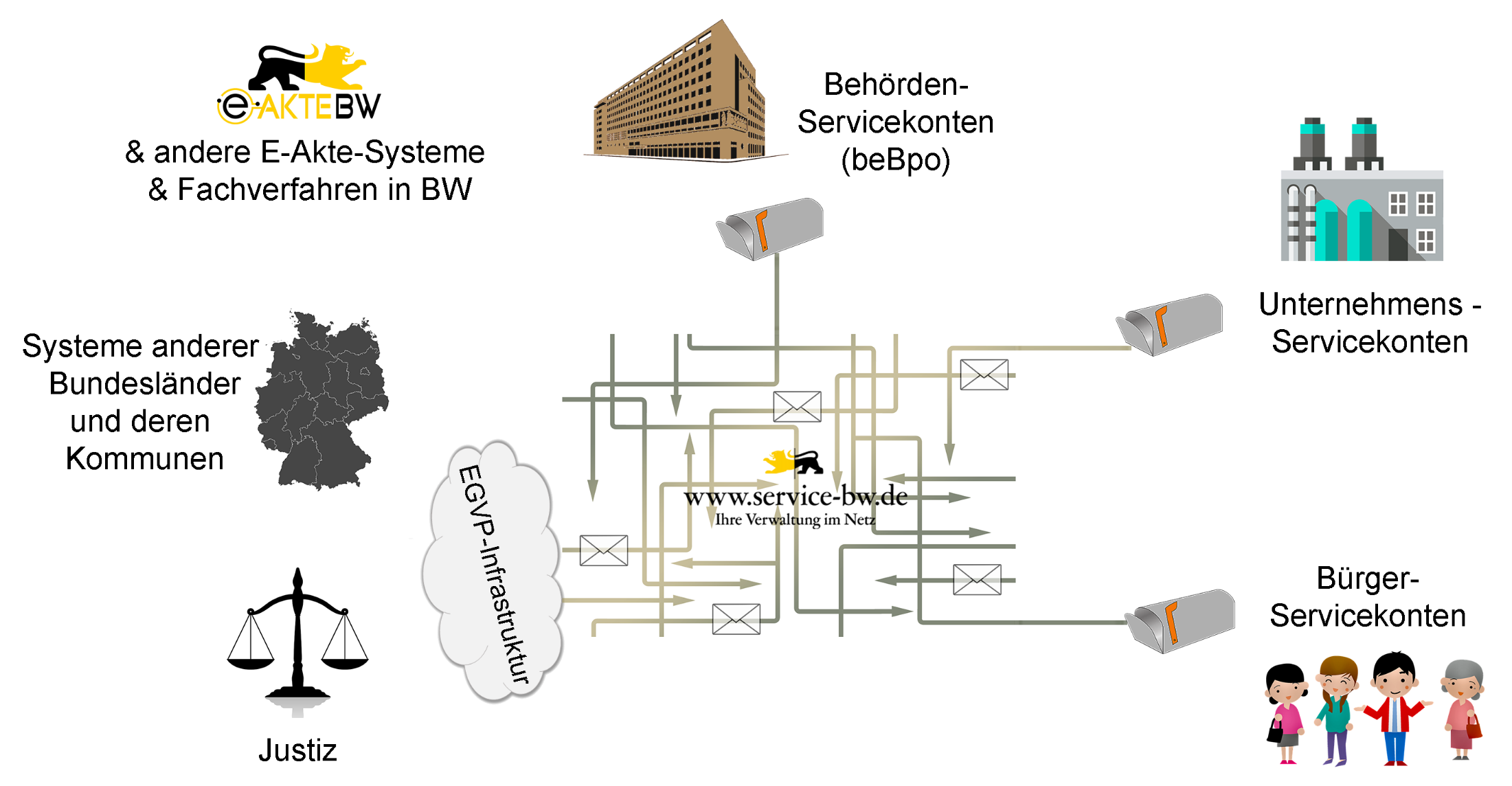 über https
Diese Kommunikation funktioniert auch über dieselben Wege 
wieder zurück!
13.02.2020
Stabsstelle E-Akte BW
14
Der Datenaustausch ist zwischen der Verwaltung und der Bürgerschaft möglich.
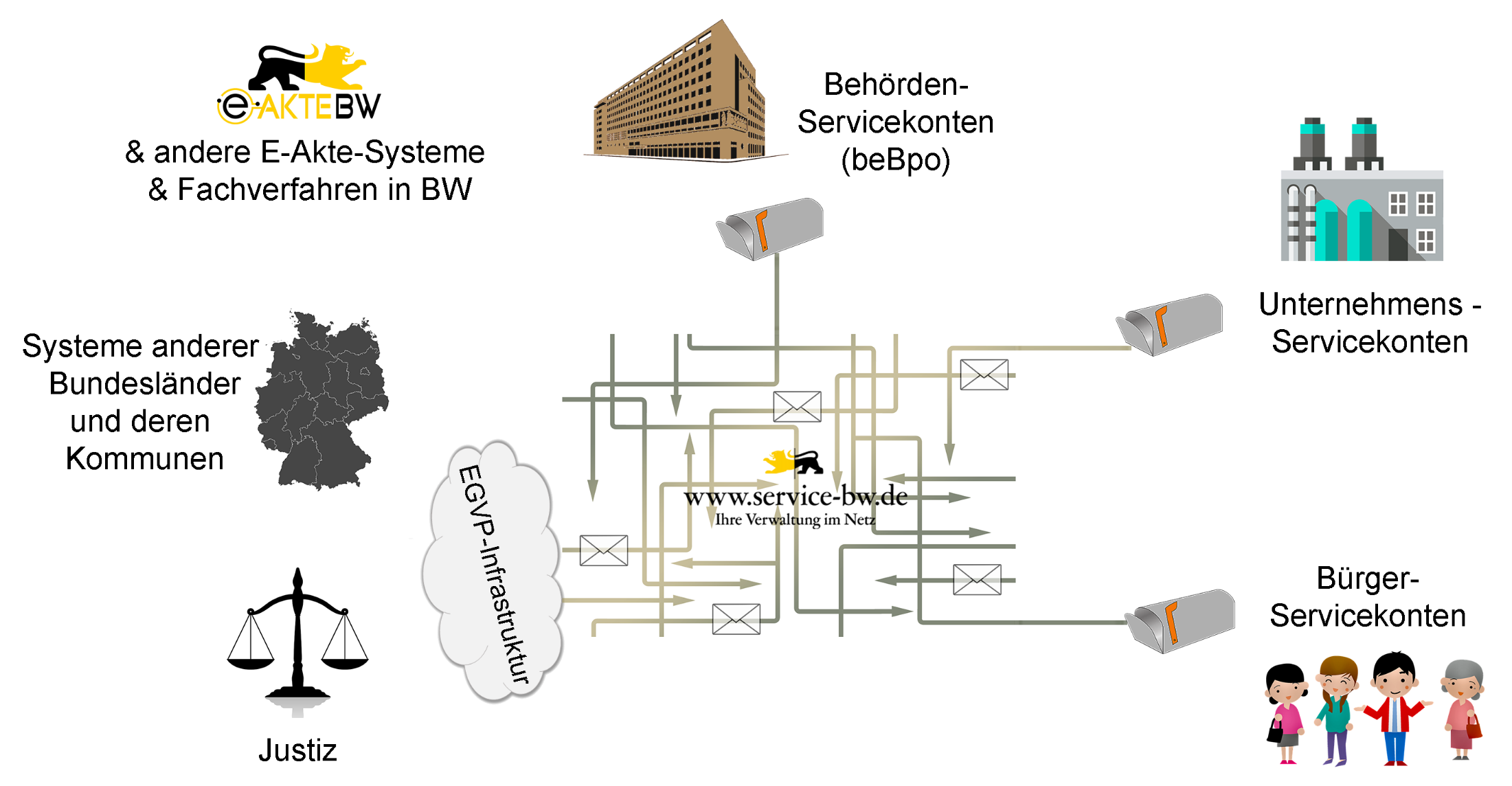 Der Antrag geht auf
dem selben Weg (nach Bearbeitung) 
wieder zurück!
z.B. Antrag
13.02.2020
Stabsstelle E-Akte BW
15
Unsere heutigen Themen.
Agenda
E-Akte BW – Hard Facts 
Kurzer Rückblick
Grundsätze des Projektes
Medienbruchfreier Daten- und Aktenaustausch 
Fazit
13.02.2020
Stabsstelle E-Akte BW
16
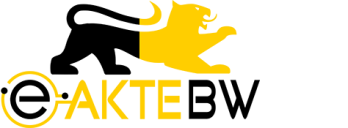 Dieser Vision sind wir näher als je zuvor.
Die Zukunft ist papierlos!
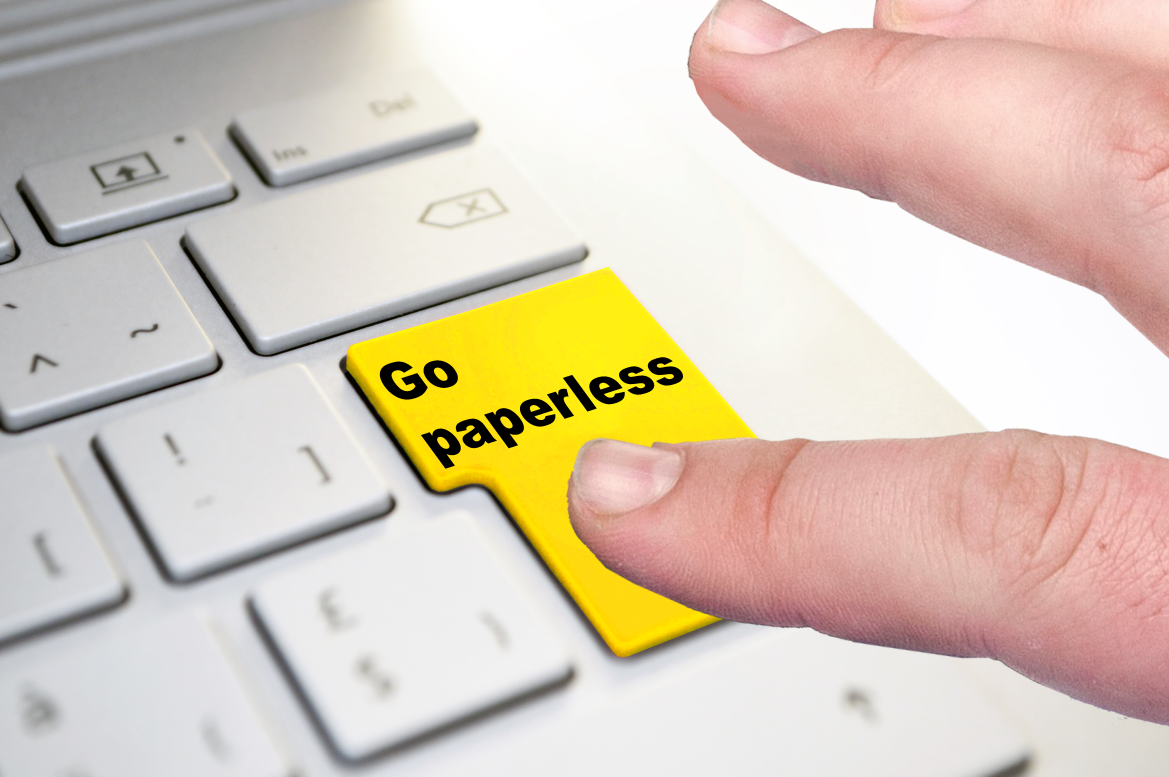 Stellen Sie sich vor, wie Sie arbeiten könnten!
13.02.2020
Stabsstelle E-Akte BW
17
Kontakt:
Dr. Daniela Oellers
- Gesamtprojektleitung - 
Stabsstelle E-Akte BW

Telefon:  0711 / 231 – 3570
E-Mail:   daniela.oellers@im.bwl.de
13.02.2020
Stabsstelle E-Akte BW
18